Rutger van Kammen
Welkom
Doelen van de les
De verschillende klimaatzones op de wereld benoemen
Verschillende klimaatzones op de wereld kunnen vergelijken
Een eigen klimaatgrafiek tekenen
Klimaatgrafieken kunnen koppelen aan een bepaalde klimaatgordel
Terugblik vorige les: weer of klimaat?
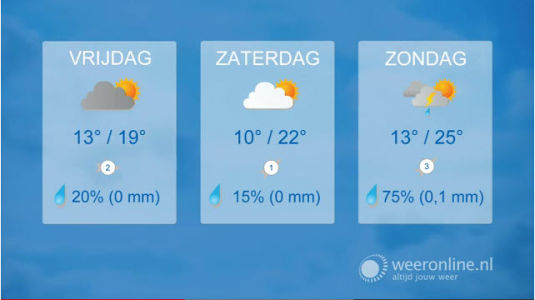 Terugblik vorige les: Weer of klimaat?
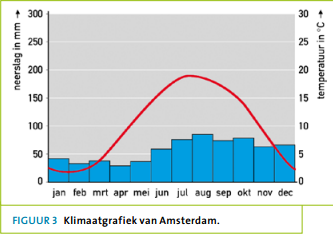 Filmpje vorige les
http://www.schooltv.nl/video/weer-en-klimaat-in-nederland-het-weer-verandert-per-dag-het-klimaat-niet/
Tropisch regenwoudklimaat
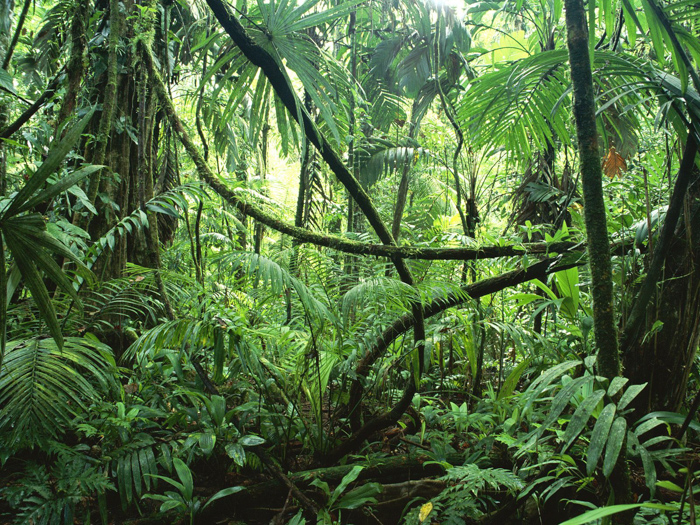 Hele jaar door warm
Veel neerslag
Nooit kouder dan gemiddeld 18º Celsius
Bomen hele jaar door groen
Savanneklimaat
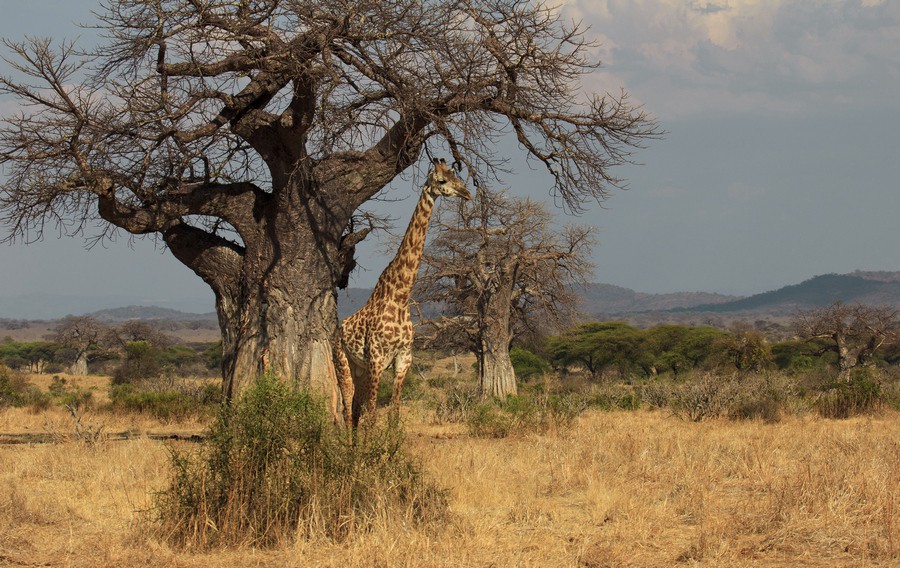 Weinig neerslag
Enkele bomen
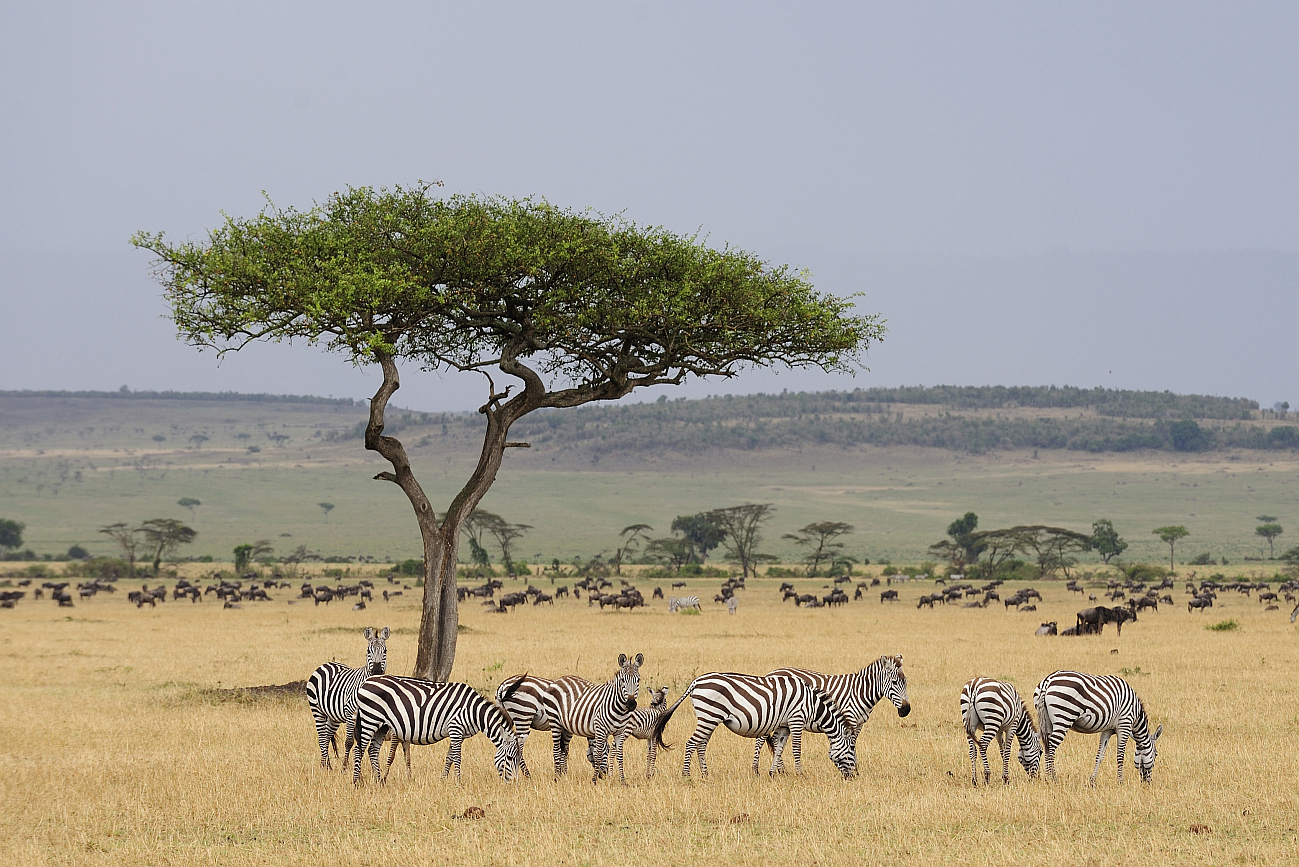 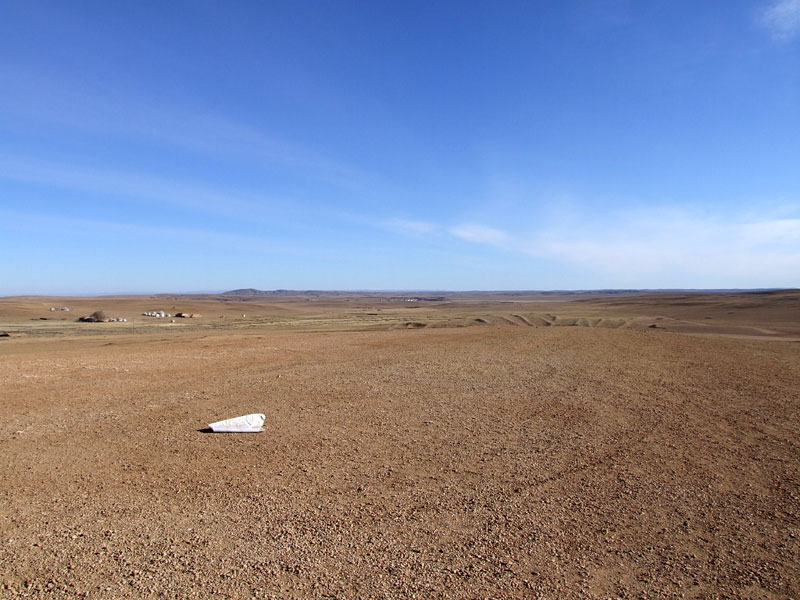 Steppe klimaat
Haast geen neerslag. Tussenloop van woestijn en savanne.

Alleen maar gras en geen hoge bomen meer.

Gebied kent een Natte (foto onder) & een droge periode (foto boven)
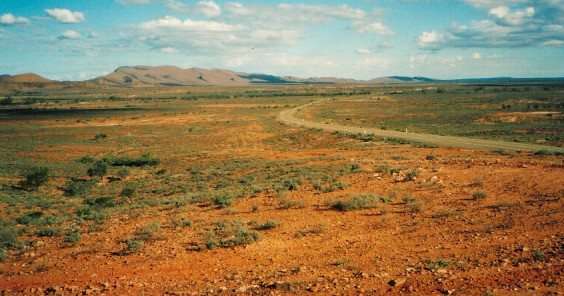 Woestijnklimaat
Verdampt meer neerslag dan er valt.

Weinig tot geen plantengroei.
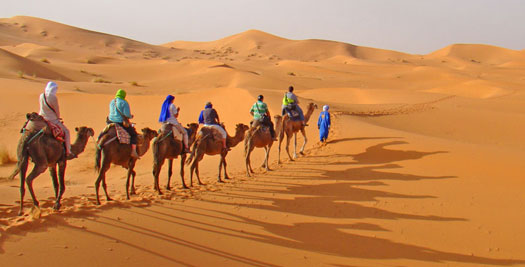 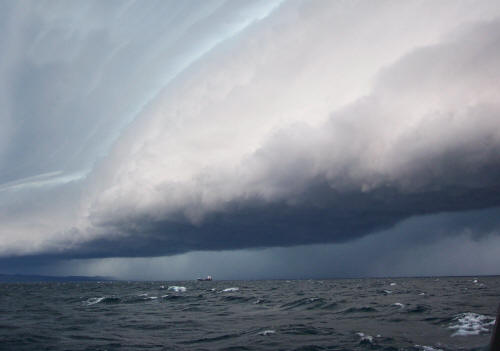 (gematigd) Zeeklimaat
Veel invloeden vanuit zee

Hele jaar door regen

In de zomer niet te warm en in de winter niet te koud.
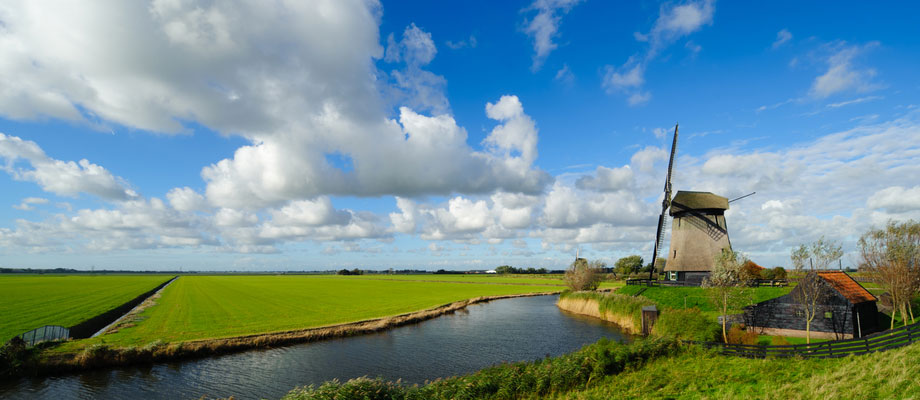 (gematigd)  landklimaat
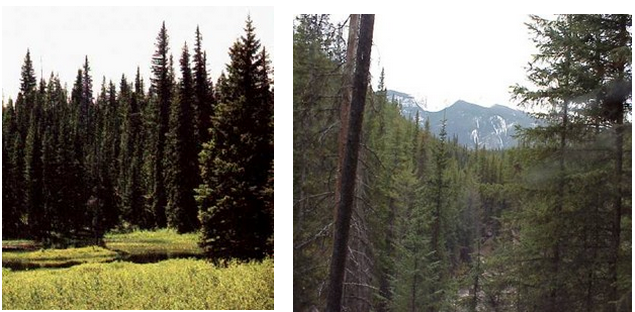 Warme zomers 
           &
Koude winters

Veel naaldbossen door de kou in de winter, andere bomen kunnen hier niet tegen. 

De landen liggen niet aan zee
Toendra klimaat
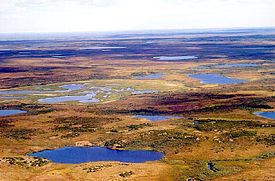 Ondergrond hele jaar bevroren

Kale gebieden met geen hoog begroeiing

Koud


moerrassen
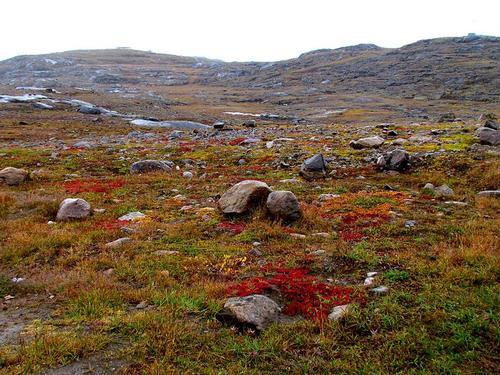 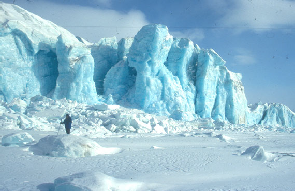 sneeuwklimaat
Let op OOK BERGEN!!

Landen met lage breedtegraad.
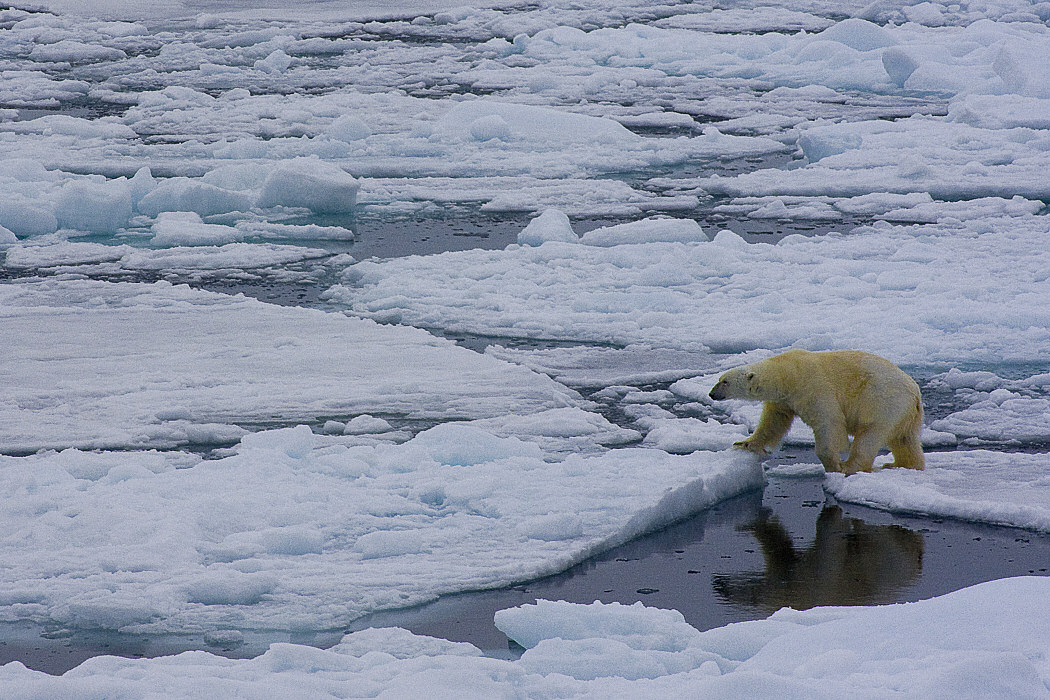 Opdracht klimaatzones
Wat: Teken in de wereldkaart de verschillende klimaatzones
Hoe: Door middel van pen en papier / kleurpotloden
Hulp: Docent vragen wanneer hij langsloopt.
Tijd: 10 minuten voor de opdracht
Uitkomt: Herkenning en begrijpen van klimaatzones.
Klaar: Bezig met het koppelen van klimaatgrafieken.
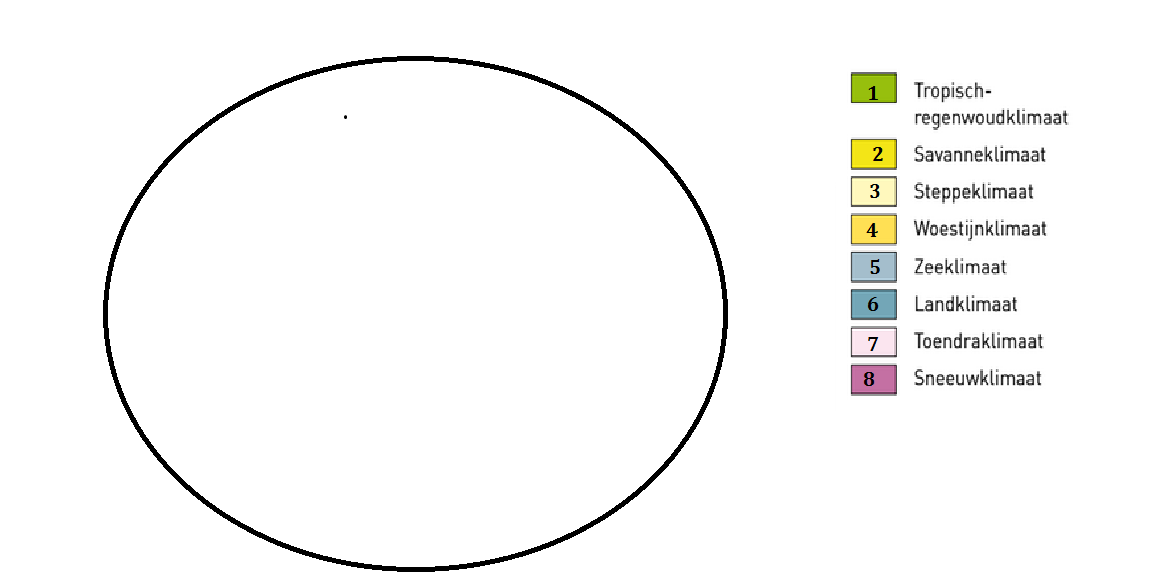 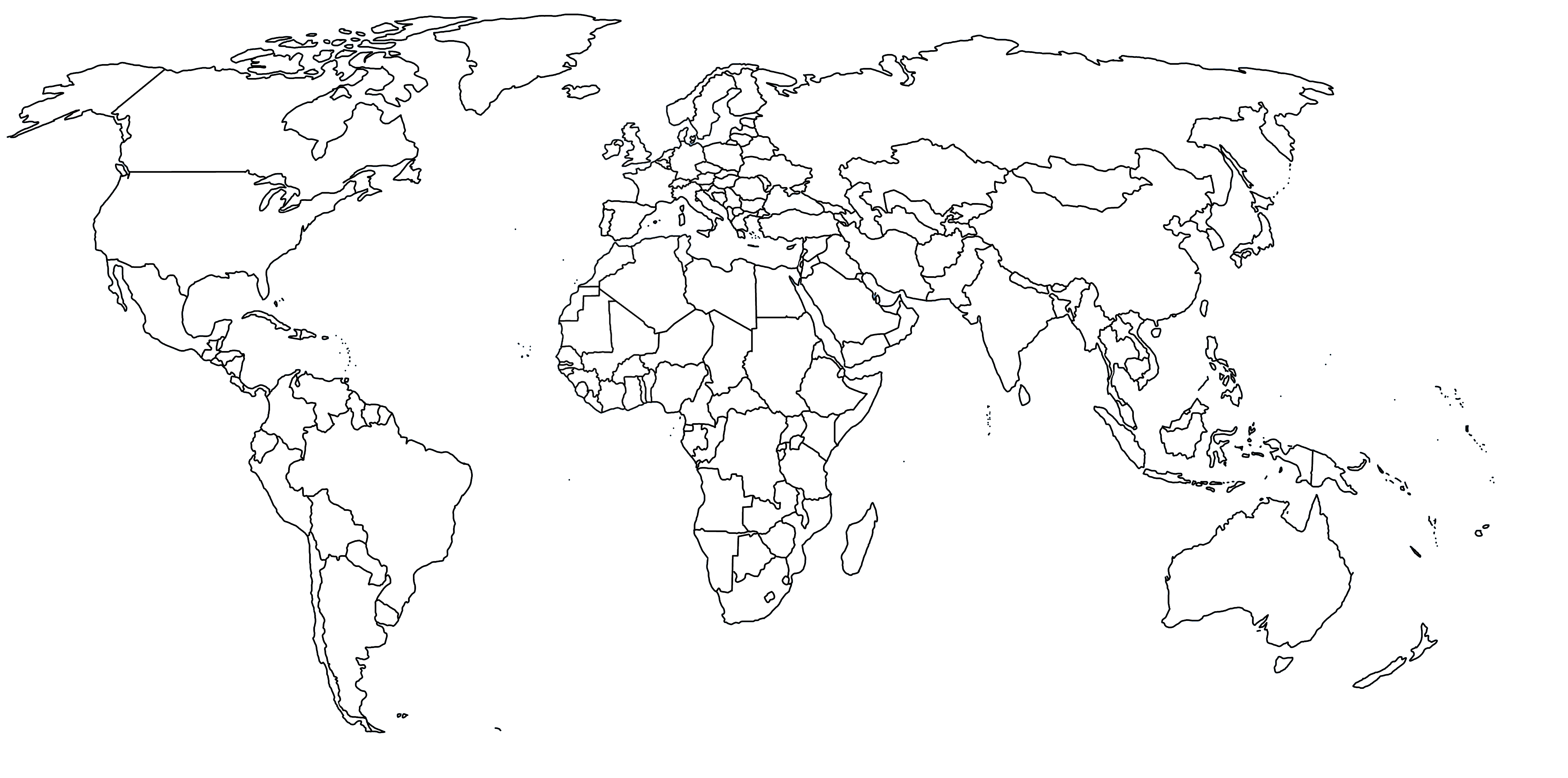